Caregiving for Persons Living with Dementia (PLwD)
We developed this module under a contract from the U.S. Department of Health and Human Services, Health Resources and Services Administration. The Department of Health and Human Services, Office of Women’s Health, funded this work.

Disclaimer: Some of the views expressed in this presentation module are solely the opinions of the author(s) and do not necessarily reflect the official policies of the U.S. Department of Health and Human Services  or the Health Resources and Services Administration, nor does mention of the department or agency names imply endorsement by the U.S. Government.
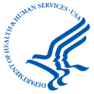 Overview
Caregiving 101: definition, importance, and basic rules
Roles and Duties 
Caregiver Self-Care
Caregiving 101
What is Caregiving?
It is a broad range of mostly unpaid help with multiple kinds of health-related activities provided by a friend, family member, partner, or neighbor to a care recipient.
Importance of Caregiving
Caregiving gives you:
A chance to give back
A sense of purpose/meaning
Your efforts keep persons living with dementia in their homes longer.
You are the link between the medical care system and the person living with dementia.
Basic Rules of Caregiving
Caregiving can last a long time. 
“Self-care is not selfish. You cannot serve from an empty vessel.” ― Eleanor Brownn
Pace yourself.
Plan on getting help.
Create a Care PLAN
Prepare & Gather Important Information
Health, personal, financial and legal
Health care wishes of the person living with dementia
Lists of diagnoses, doctors, allergies, and medications
Financial, Health, & Personal Details
I. Disease Stages & Your Role
II. Disease Stages & Your Role
roles & Duties
Multiple Roles
Care provider
Care coordinator/case manager
Medical and financial information resource
Advocate
Emotional supporter
Duties as a Care Provider
Manage the household. 
Assist with daily tasks.
Oversee taking of medications. 
Supervise activities/provide reminders. 
Identify help from home and community-based service providers.
Deal with challenging behaviors such as wandering.
Oversee others who provide paid and unpaid care.
Duties as a Care Coordinator/Case Manager
Maintain accurate records. 
Keep track of appointments. 
Ask for help when needed.
Work with paid case managers.
Duties as an Information Resource
Keep track of prescriptions and diagnoses. 
Understand how care for one problem might affect others. 
Navigate insurance coverage and fill out forms.
Manage finances.
Duties as an Advocate
Determine goals of care. 
Talk with health care providers.
Make the wishes of the person living with dementia known to everyone.
Advocate within care facilities.
You can improve safety in hospitals and nursing homes by saying something if you see something dangerous.
Duties as an Emotional Supporter
Encourage person living with dementia to keep active. 
Provide comfort and support.
Use available resources
Tools & Resources
The Caregiver Readiness Tool* can help you decide on the best caregiving role for you.
Other resources:
Caregiver Assessment Tool 
Caregiver Briefcase
*Kane, R.L. and Ouellette, J. (2011). The Good Caregiver. New York, New York, Penguin Press.
The Caregiver Readiness Tool
Each potential caregiver should ask himself/herself the following questions:
The Caregiver Readiness Tool
Each potential caregiver should ask himself/herself the following questions:
These first 9 items that should be answered affirmatively if you are taking on caregiving.
The Caregiver Readiness Tool: Supports
Each potential caregiver should ask himself/herself the following questions:
Items 10 to 12 address ways of getting support to maintain caregiving.
The Caregiver Readiness Tool*: Other Issues
Each potential caregiver should ask himself/herself the following questions:
*Kane, R.L. and Ouellette, J. (2011). The Good Caregiver. New York, New York, Penguin Press.
Caregiver health
Take Care of Yourself
Dementia care takes a heavy toll on your health.
An ill caregiver cannot give good care.
You may experience 
Depression
Anxiety 
Anger/frustration/guilt
Summary
Dementia caregivers play many roles.
Caregiving does not stop when a person living with dementia enters a new home.
Staying healthy allows you to take better care of others.